Читательская грамотность и цифровая образовательная среда
Невмятуллина Екатерина Викторовна
«Люди перестают мыслить, когда перестают читать» Д.Дидро
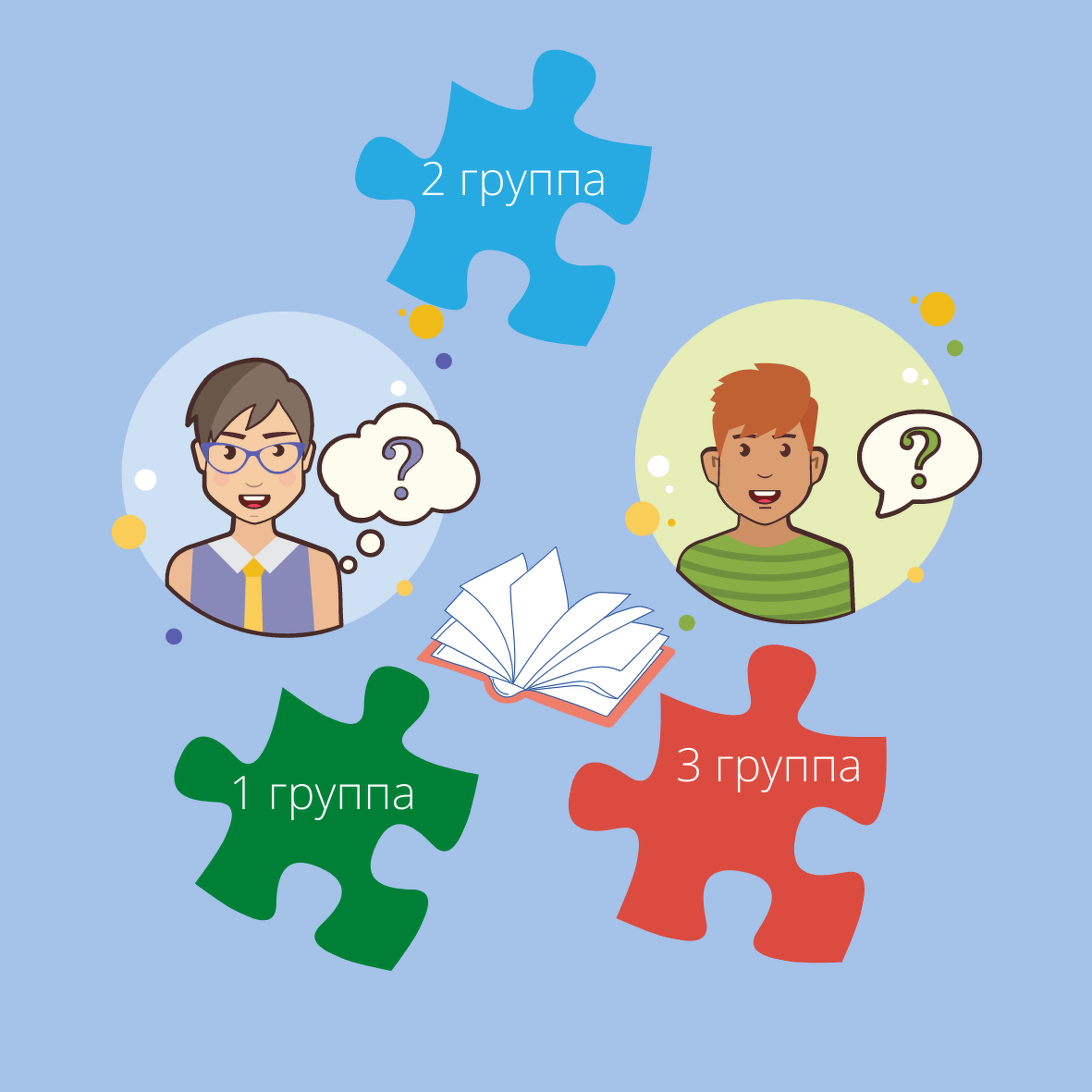 Универсальные приёмы  и способы формирования читательской грамотности
Драмогерменевтика
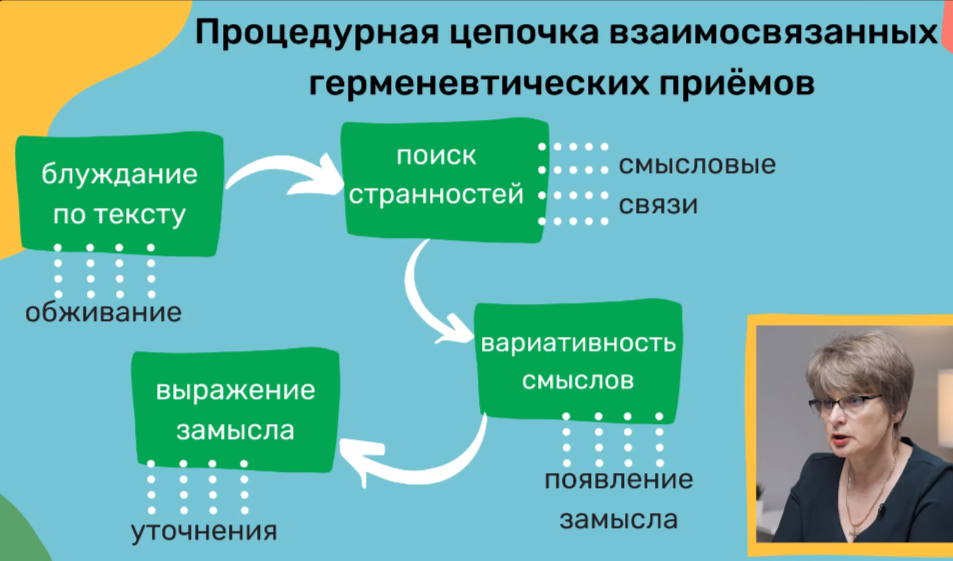 Этапы работы по данной технологии: 
1- Блуждание по тексту. 
Ученики прочитывают текст. Знакомятся с его строением, структурой, отдельными словами. Можно зарисовать наброски образов или записать опорные слова.
2- Выявление странностей и многовариативности видения. 
Ученики объединяются в группы и объясняют, почему выбрали именно эти слова или образы. Составляют свои вопросы, которые требуют уточнения и понимания. 
3 - Смена мизансцен. 
Каждая группа выбирает способ представления собственного понимания текста (сценка, театр теней, живая скульптура и т.д.). Представление результатов работы.
Приём «Составление кластера»
Cacoo - это удобный онлайн инструмент рисования, который позволяет создавать различные диаграммы (кластеры)
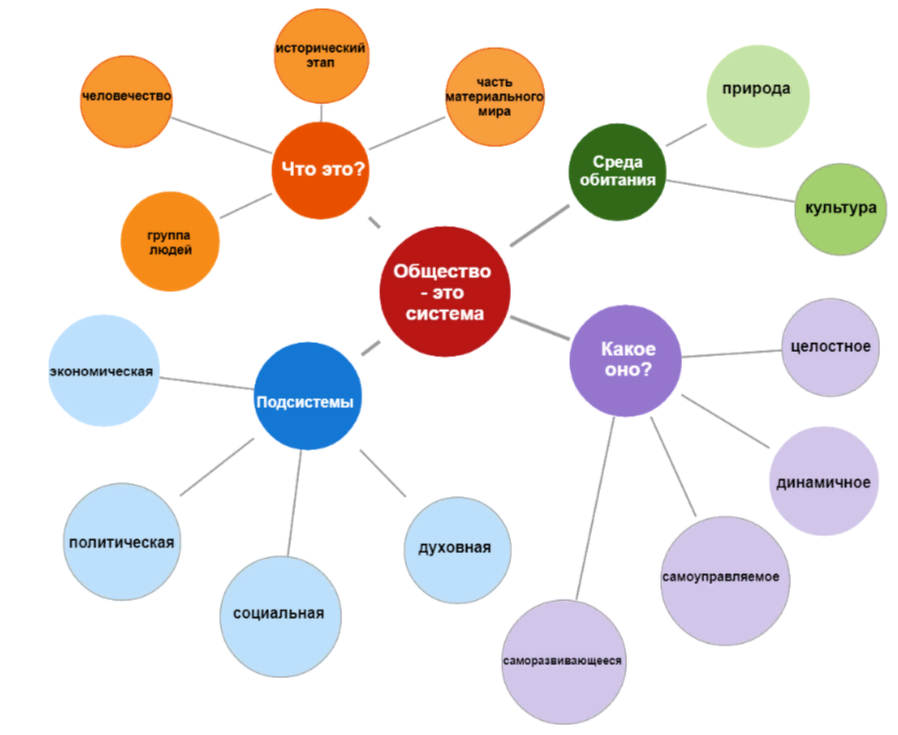 Приём "Создание интерактивного куба"
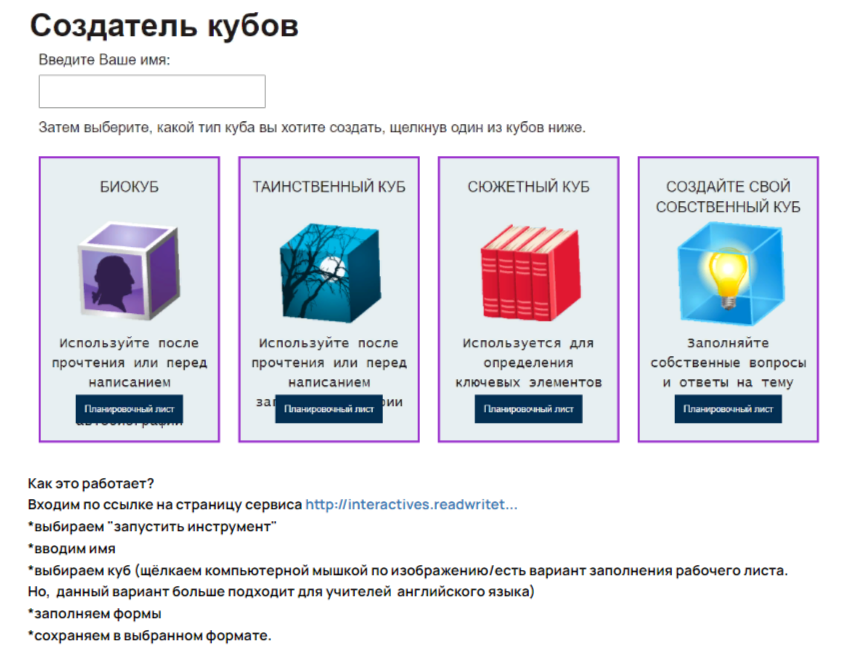 Cube Creator
Приём "Создание интерактивного куба"
Как это работает?Входим по ссылке на страницу сервиса http://interactives.readwritet...*выбираем "запустить инструмент"*вводим имя*выбираем куб (щёлкаем компьютерной мышкой по изображению/есть вариант заполнения рабочего листа. Но,  данный вариант больше подходит для учителей  английского языка)*заполняем формы*сохраняем в выбранном формате.
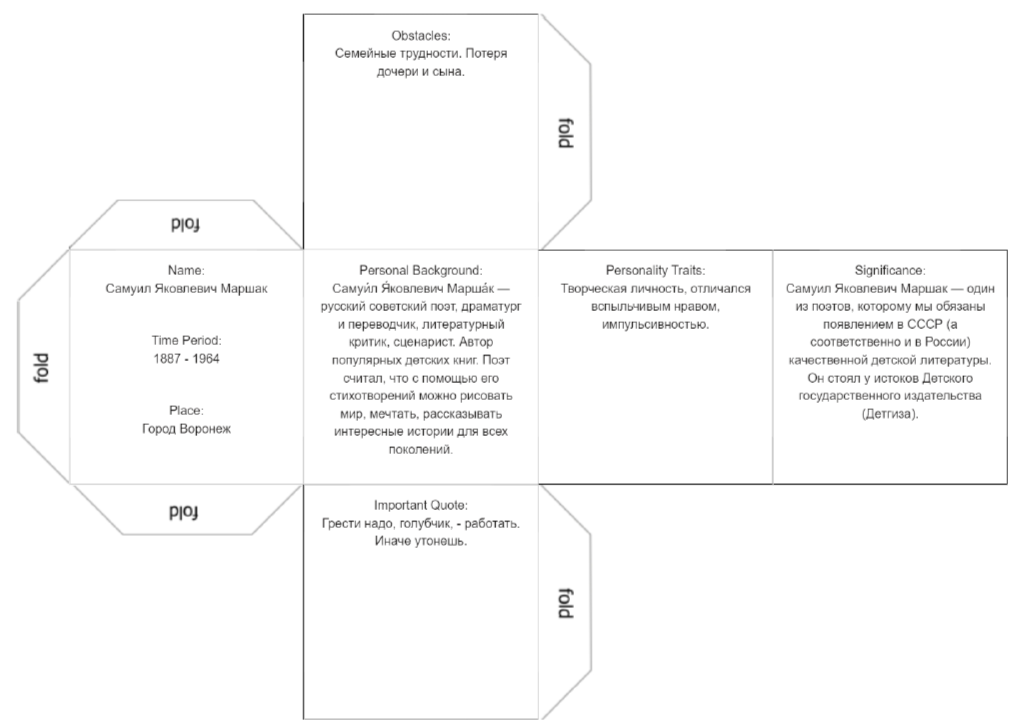 Приём «Отсортируй абзацы»
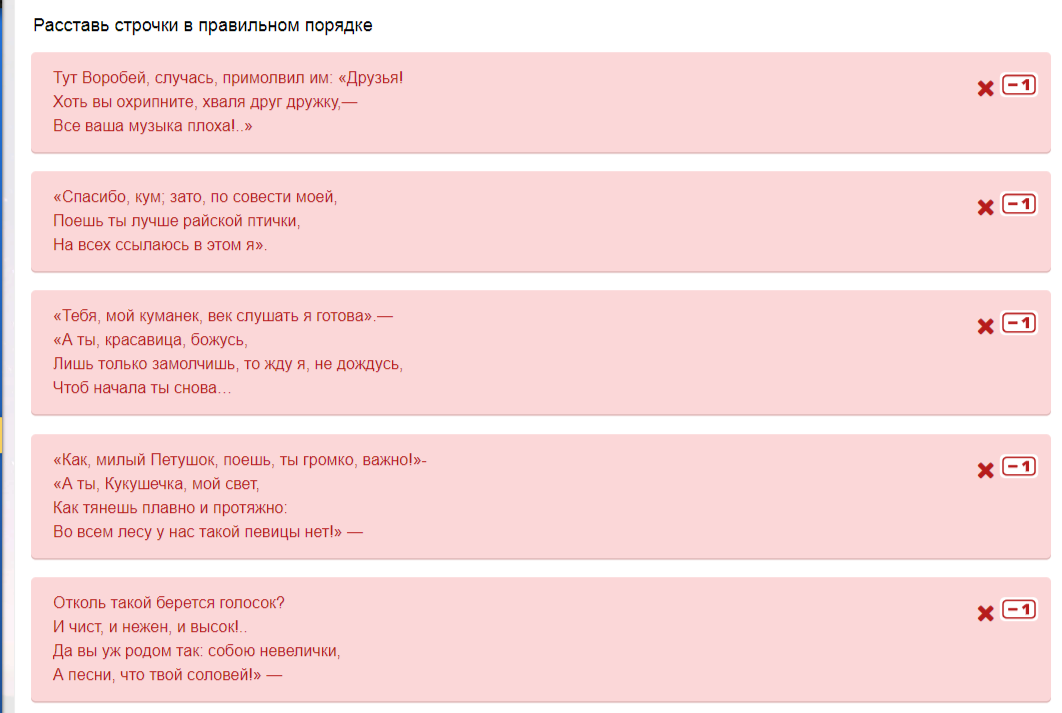 Udoba.org - конструктор открытых образовательных ресурсов